Introduction to clouds
Martin Klíma
Cloud computing what it is
New form of IT outsourcing
Replacement for server rental, webhosting, managed applications
Pay per use, well defined accounting
Self service
Horizontal and vertical scalability(vertical through virtualization)
When do we want it?
Public vs private cloud
On premise – I have it all under my own roof
Why not to have it on premise?
Licenses
Capacity designed for the worst scale
IT staff designed for 24 / 7 / 365

Why not cloud
Data out of the company
Simple app may be costly
Where is the advantage?
Try and leave
Do not worry to scale
Scale on demand
Available anywhere
My business is getting worldwide
Scenarios
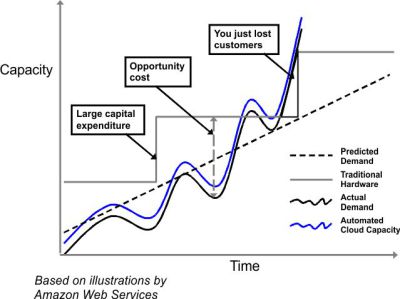 Scenarios cont
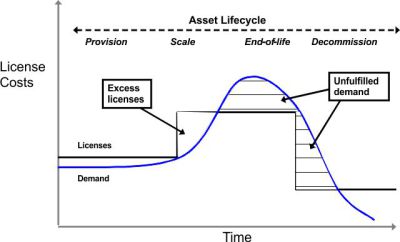 Scenarios cont
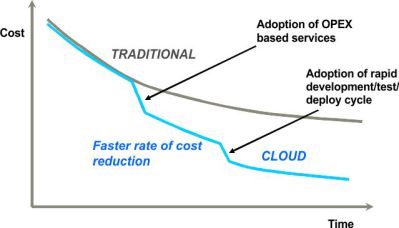 Types of cloud
IaaS = Infrastructure as a Service
Rack Space
Amazon AWS

PaaS = Platform as a Service
Google app engine
Microsoft Azure

Software as a Service = SaaS
Cloud vs on premise
On presmise
Cloud
Hybrid
Uptime and SLA
SLA = Service Level Agreement
99.9%, 99.99%, 99.999%

IT Disaster recovery – 2-4% of budget
Secondary recovery center

RPO = Recovery Point Objective – maximum period of time for which data can be lost >>> zero
RTO = Recovery Time Objective – maximum amount of time that my business can sustain without the data
Virtualization
Virtualization is a very effective method for resource utilization.
Google App Engine - GAE
Google App Engine
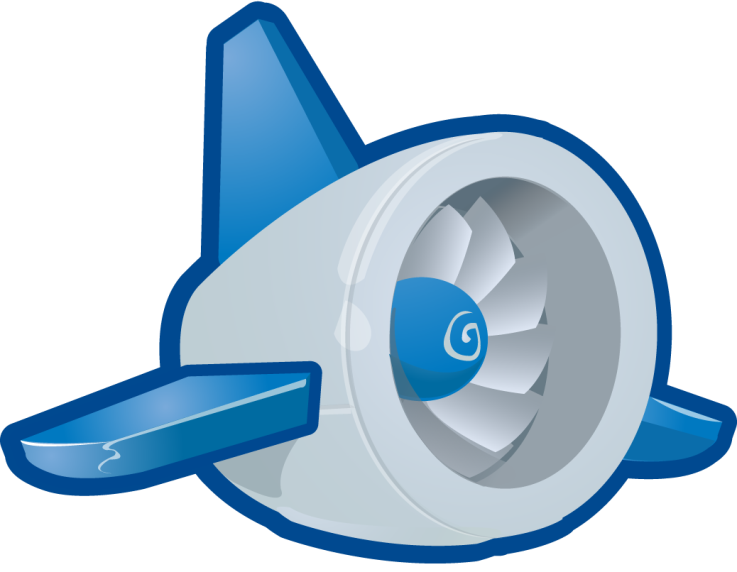 Google – well known 
Large datacenters
Sells computing power that it does not need for itself 
The initial design of the datacenteris web analysis, harvesting, indexing, searching
Core google functions
Googlebot, crowlers
Visit a web page, download it
Google download a vast majority of visible web
Search for new resources automatically
A new resource can be added manually
Sophisticated logic to discover cheating
Hidden text
Meta data
Different content for bots and other users
Various policies for vising
How often to come back and download?
How to match the same pages on different servers?
Core Google functions
Google Indexer
Builds an index of existing words and urls of pages
Some words are not indexed (conjunctions, prepositions, …)

Google Query Processor
Uses PageRank of pages
The more URLs pointing to the page, the higher PageRank
The more trusted page points, the higher PageRank
PageRank considers about 100 other aspects of a page
Google keeps them secret
Use of spelling corrector
Prefers terms that are physically near to each other
Core Google functions
Google Doc Servers
Stores the data itself
HUGE amount of data
Caching of history of internet
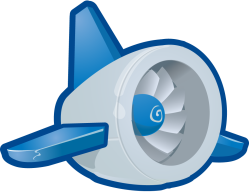 Google App Engine
Offers the basic infrastructure

Scalability
To scale up/down resources when needed
Reliablity
Capability to survive failure, recovery
Infrastructure
App Master
Front End
App Server
Data Store
Front End
App Server
Front End
App Server
Memchache
…
…
Images
Users
Static Files
URL Fetch
Task Queue
Best practice
Non-Relational DB BigTable

App design
Fast request handling
Low resource utilization
Fyzical HW independence
Google Front End
Data Center #1
Data Center #2
App Master
Edge Cache
App Servers
Static Servers
ApplicationInstances
ISP
Google Front End
App EngineFront End
„Optics“
Load Balancing
GFE is physically closeto the user
Using Edge Cache
HTTP headers
…it is in fact a HTTP cache 




Define content as static
class MyHandler (webapp.RequestHandler):
			def get(self):
				self.response.headers.add_header(
					‘cache-control’,
					‘public, max-age=‘7200’) #2 hodiny
appegnine-web.xml
…
<static>
<include path=“/**.png” />
<exclude path=“/data/**.png” />
</static>
App Server
Data Center #1
Data Center #2
App Master
Edge Cache
App Servers
Static Servers
ApplicationInstances
ISP
Google Front End
App EngineFront End
Optics
Load Balancing
GFE is physically closeto the user
App Server
Application running environment
Sandbox
Dedicated memory
Container controls the app live cycle
App does not see out of container
App master 
Monitors how apps run
Scales them up/down
Makes instance visible to each other
App Server – types of instances
Front End instance
Good for fast request serving
Max lifetime 60 sec
Typical for web application
Stateless, easy to scale
Back End instance
Good for larger computing tasks
Stateful
Batch data processing, not time limitted
Costly, difficult to scale
Communication
Queues
Careful with big libraries
App Server – Scaling
Scaling front end instances
Requestqueues
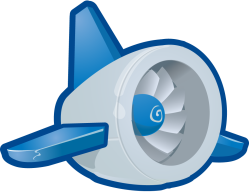 Idle Instances
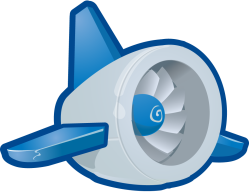 Pending Latency
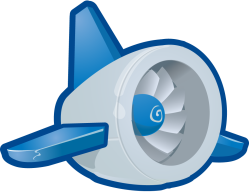 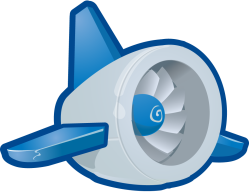 App Engine parameters
Pending Latancy
Time a request spends in a queue
Over a given threshold a new front end instance is created
The longer PL, the worse the response time
The shorter PL, the more expensive 

Iddle Instances
How many instance do we keep when there is no utilization
Stand-by readiness
WA 2
Google High Replication Data Store
Martin Klíma

Zdroj: http://www.youtube.com/watch?v=xO015C3R6dw
The main data storages in GAE
Master/Slave
One master node
Number of slaves replicating the content o master

High replication 
No central/control node
All instances are equal
Datastore Software Stack
App Engine Datastore
Schema-less storate
Advanced query engine
Megastore
Multi-row transactions
Across multiple machines
Entity Groups
Simple indexes/queries
Strict schema
Bigtable
Distributed key/value store
Next generation distributed file system
Datastore
Megastore
Bigtable
GFS v2
Entitity Group
Logical grouping of entities
Parent/child key relationship
Unit of Transactionality
Transactions can only read/write entities in a single grup
Unit of consistency
Strong serial consistency
What you write you will always get.
No partial success of transaction
Entity groups
Transaction on one entity group are guaranteed
Transaction across entity groups are not quaranteed
Entity Group A
Entity Group B
Transaction OK
Transaction OK
Transaction NOT OK
Entity group example
Users
Users
Users
Users
Users
Users
Users
Users
Users
Users
Users
Users
Users
Users
Users
Users
User
Photo
Comment
Document
Revision History
Comment
Blog Post
Comment
Entity group example
NON-Ancestor Query
SELECT * FROM Comment WHERE UserId = user.id()
Users
Users
Users
Users
Users
Users
Users
Users
Users
Users
Users
Users
Users
Users
Users
Users
User
Photo
Comment
Document
Revision History
Comment
Blog Post
Comment
[Speaker Notes: NON-Ancestor querires:]
Entity group example
Ancestor Query
SELECT * FROM Comment WHERE ancestor IS user.key()
Users
Users
Users
Users
Users
Users
Users
Users
Users
Users
Users
Users
Users
Users
Users
Users
User
Photo
Comment
Document
Revision History
Comment
Blog Post
Comment
Master/Slave write/read model
Datacenter A
Datacenter B
My Application can see all its writes
because they were made to its Master DB
My Application
Write
Read
1
2
Master DB
Slave DB
Asynchronous replication
at some later time
High Replication engine
Write 
Write to at least majority of nodes
Minority may not get writes synchronously
Asynchronous replication
On demand replication
Read
Read from fastest (mostly local)
Catch up on demand
High replication read model
Datacenter A
Datacenter B
Datacenter C
My Application
Write
Read
1
1
1
Master DB
Slave DB
Slave DB
High replication read model
Datacenter A
Datacenter B
Datacenter C
My Application
Write
Read
2
2
2
Usually thefastest
Master DB
Slave DB
Slave DB
High replication write model
Datacenter A
Datacenter B
Datacenter C
My Application
Write
Read
1
1
1
Master DB
Slave DB
Slave DB
High replication write model
Datacenter A
Datacenter B
Datacenter C
My Application
Write
Read
2
2
2
Master DB
Slave DB
Slave DB
High replication
There is no guarantee that a given database has all the written data at a given time.
Datastore performance
8.7 hours/year
5 minutes/year
SLA !!!
Maintenance
Master/Slave
Switch master
One hour of read-only datastore
Master/Slave maintenance
Datacenter A
Step 1: Read Only
Datacenter B
My Application
Write
Read
1
Master DB
Slave DB
Step 2
Flush all
Master/Slave maintenance
Datacenter A
Datacenter B
My Application
Write
Read
4
3
Maintenance
Master DB
Asynchronous replication
at some later time
High replication
Almost not affected by maintenance time
Memcache flush (1 minute)